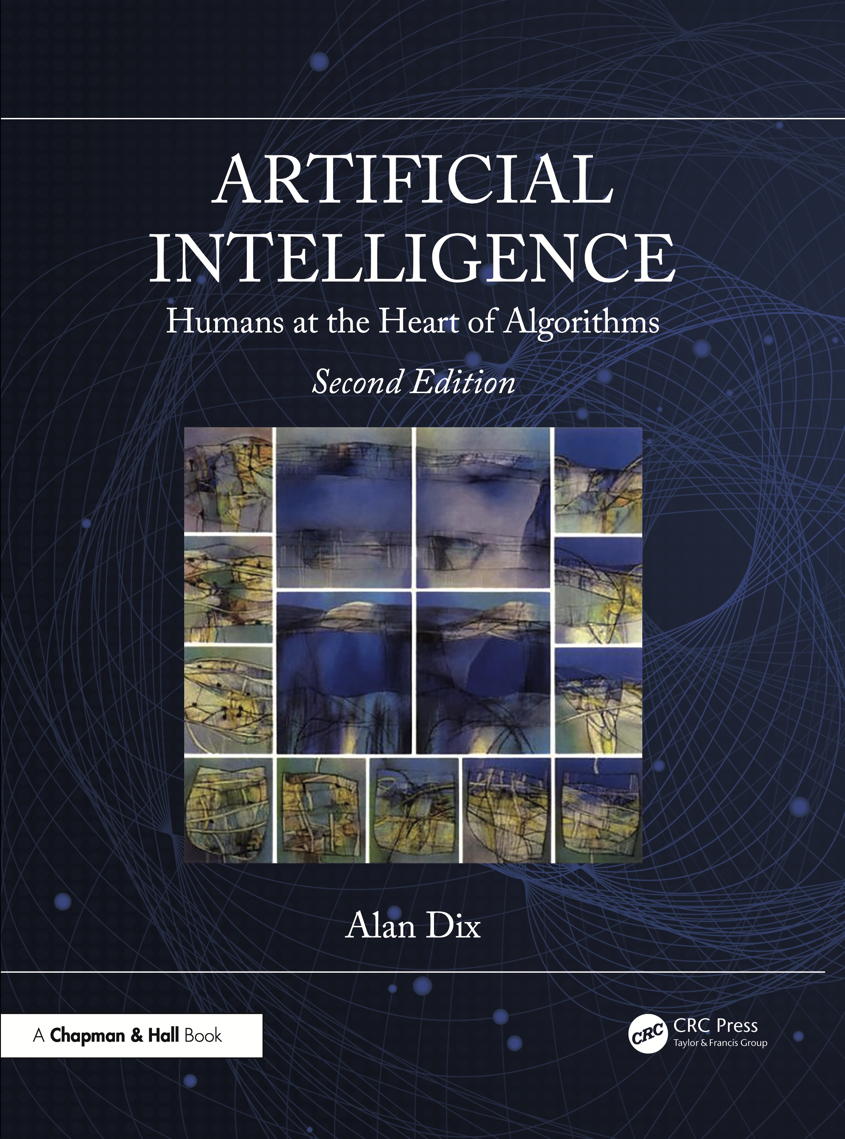 Chapter 24
Epilogue: What Next?
[Speaker Notes: List of Figures

24.1	Brain sized.	377]
Brain sized
“Our brains contain about 10 billion neurons, each connected to between 1000 and 10,000 others. It is commonly assumed that our long-term memories are stored in this configuration, both what is connected to what and in the strength of those 
If this is the case we can calculate the maximum information content of the human brain! One way to envisage this is as an advanced brain scanner that records the exact configuration of our neurons and synapses at a moment in time -- how much memory would it take to store this?}
For each neuron we would need to know physically where it is, but these x,y,z coordinates for each neuron turn out to be the least of the memory requirements needing a mere 90 bits giving us a 1 in billion accuracy for each coordinate. That is about 120 megabytes for all the neurons
The main information is held, as noted, in what is connected to what. To record this digitally we would need to have for each of the 10,000 synapses of each neuron a ‘serial number' for the neuron it connects to and a strength. Given 10 billion neurons this serial number would need to be 34 bits and so if we store the synapse strength using 6 bits (0–63), this means 40 bits or 5 bytes per synapse, so 50,000 bytes per neuron and 500 thousand billion bytes for the whole brain state. 
That is the information capacity of the brain is approximately 500 terabytes or ½ a petabyte.”

‘The brain and the web’ (Dix, 2005}
Fig. 24.1
[Speaker Notes: 24.1	Brain sized.	377]